NHIỆT LIỆT CHÀO MỪNG QUÝ THẦY CÔ VỀ DỰ
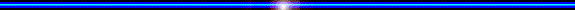 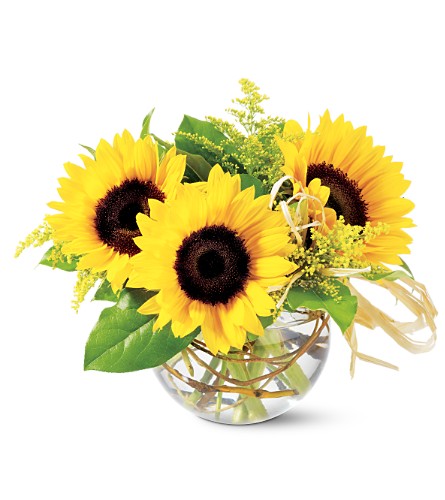 MÔN : TOÁN
LỚP: 4D
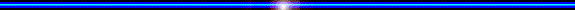 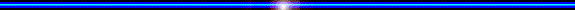 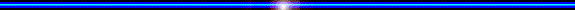 :
:
= ?
= ?
8192
64
1154
62
2
64
62
115
4
81
9
8192
1154
2
6
1
4
8
2
1
8
6
1
5
3
7
12
49
6
8
3
1
5
8
51
2
0
:
8192
64
:
128
(dư 38)
= …………..
1154
62
18
= …...
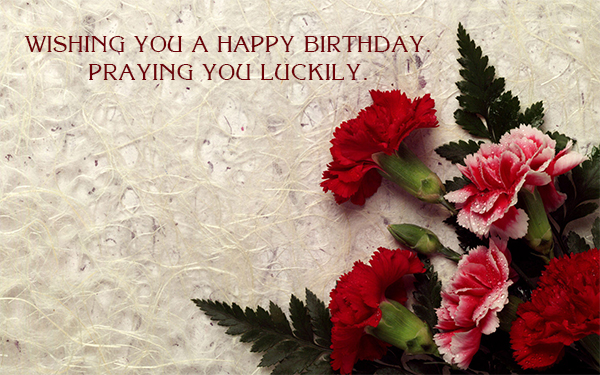 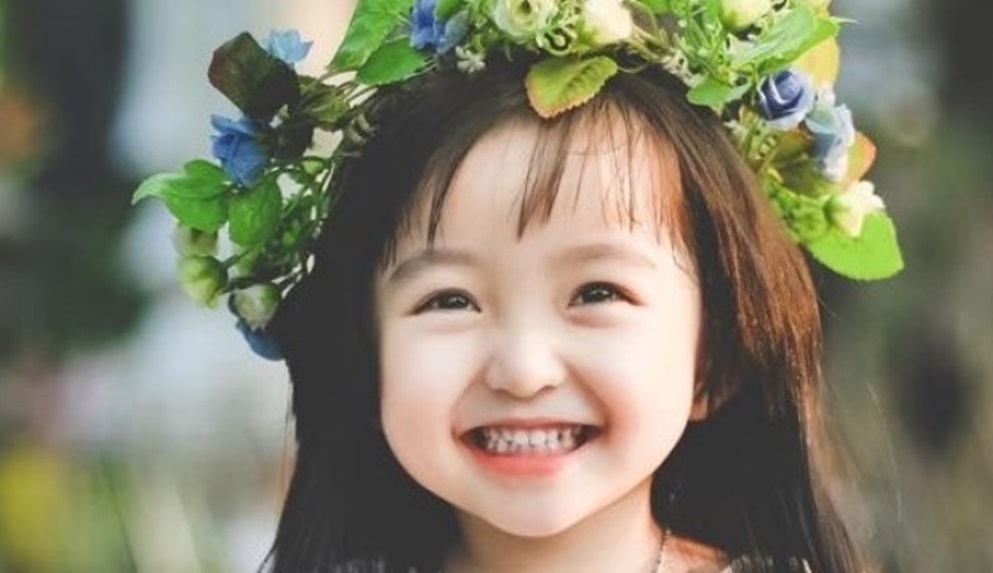 Chào tạm biệt !
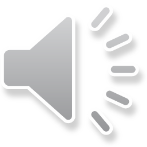